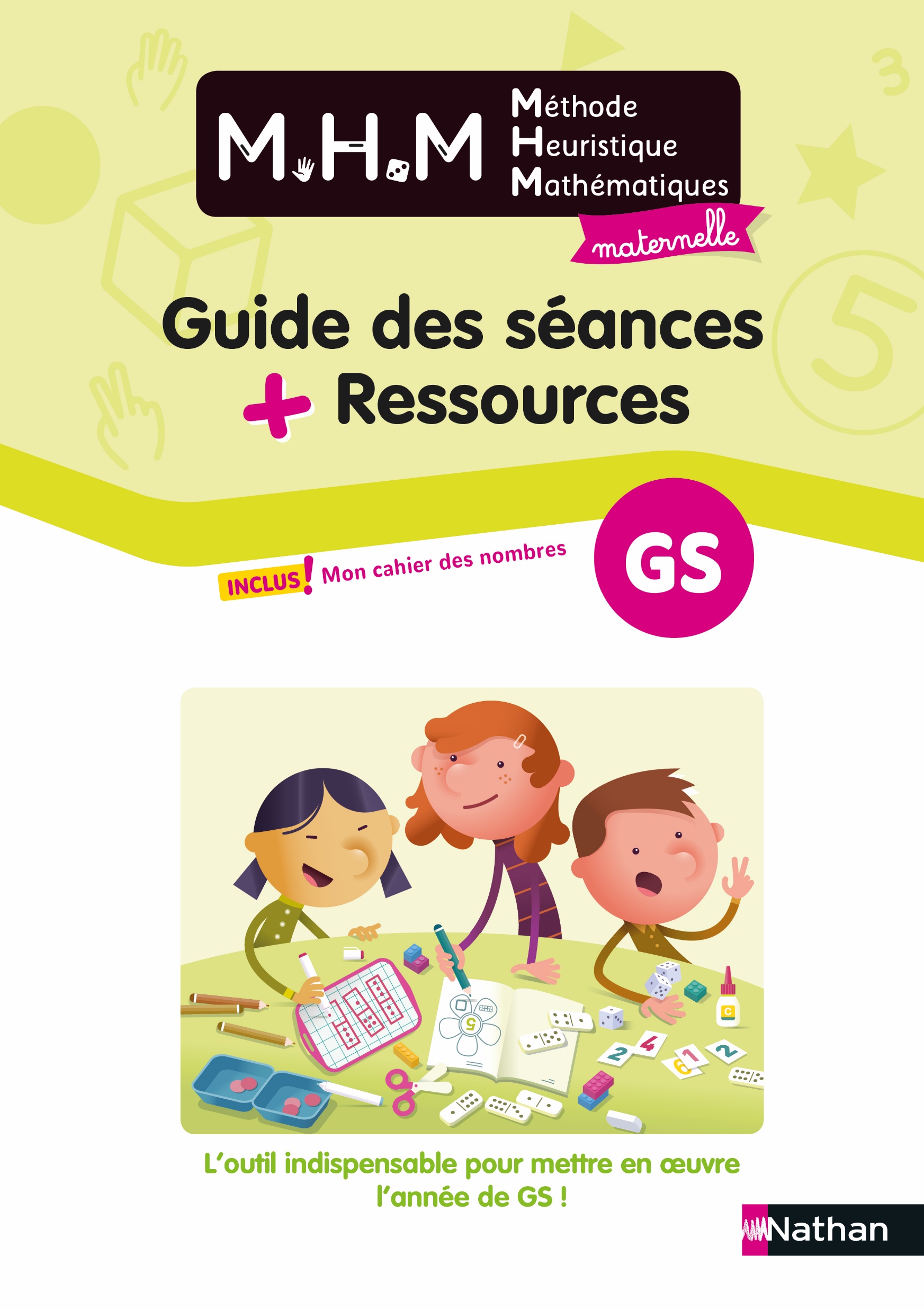 LES RITUELS GS

Semaine 1 – Période 3
Maitresse Biglouche
https://maitresse-biglouche.over-blog.com/
JOUR 1
JOUR 1
JOUR 2
JOUR 2
JOUR 3
JOUR 3
JOUR 4
JOUR 4
https://maitresse-biglouche.over-blog.com/
Jour 1
JOUR 1
Je récite la comptine numérique : Le jeu du furet 2 en 2
(Je ne nomme pas les nombres en gris)
6
7
2
1
8
9
3
4
5
16
10
11
13
15
17
18
14
19
12
22
23
24
27
28
29
26
20
21
25
30
https://maitresse-biglouche.over-blog.com/
Jour 2
JOUR 2
Je récite la comptine numérique en allant le plus loin possible
6
7
2
1
8
9
3
4
5
16
10
11
13
15
17
18
14
19
12
22
23
24
27
28
29
26
20
21
25
30
https://maitresse-biglouche.over-blog.com/
JOUR 2
Je récite  collectivement la comptine à rebours à partir de 15
7
8
3
5
6
13
10
11
12
9
0
1
2
4
14
15
Jour 3
JOUR 3
Je récite la comptine numérique : Le jeu du furet 2 en 2
(Je ne nomme pas les nombres en gris)
6
7
2
1
8
9
3
4
5
16
10
11
13
15
17
18
14
19
12
22
23
24
27
28
29
26
20
21
25
30
https://maitresse-biglouche.over-blog.com/
Jour 4
JOUR 4
J’identifie les nombres dans toutes les représentations
6
8
7
9
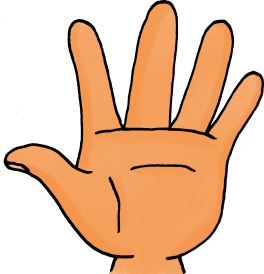 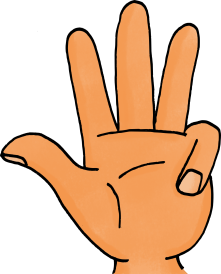 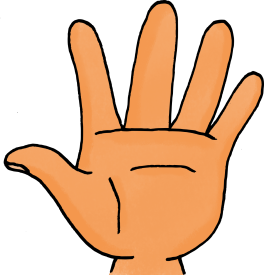 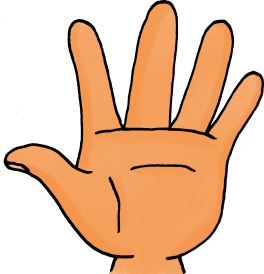 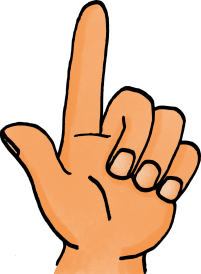 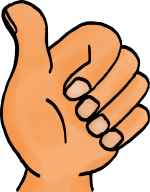 https://maitresse-biglouche.over-blog.com/
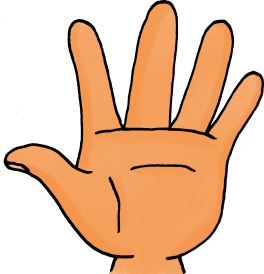 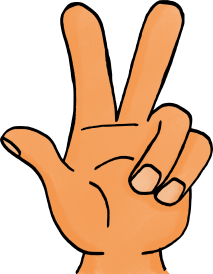